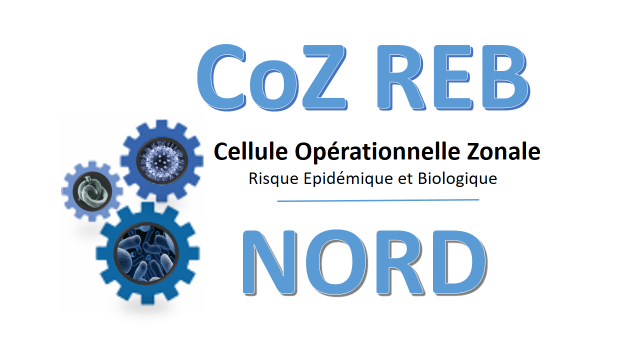 Suspicion d’infection à COVID-19 (SARS-Cov2)
Version du 06/03/2020
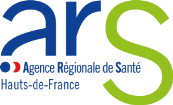 =
Repérer
Protéger
Précautions AIR + Contact renforcé dès la prise en charge du patient
Définition de cas - Patient suspect REB
Cas non grave =
Soignant
Fièvre ou sensation fébrile et signes cliniques d’infection respiratoire aiguë, haute ou basse
Masque chirurgical , Charlotte, lunette, surblouse manche longue,
Exposition liquide biologique : surblouse plastique et gants non stériles + masque FFP2 
Hygiène des mains avec SHA
+
Patient « suspect » 
COVID-19
Séjour dans une zone d’exposition 
dans les 14 jours 
ou contact étroit avec cas confirmé
ou travail/séjour dans un hôpital 
avec cas confirmé.
Patient
Cas Grave
Chambre individuelle, porte fermée
Hygiène des mains avec SHA
Masque chirurgical si déplacement
Désinfection matériel/environnement de préférence avec eau de javel diluée à 0,5% de Chlore actif
PAS DE CRITERE D’EXPOSITION
Tout SDRA communautaire
Toute Pneumonie hypoxémiante bilatérale interstitielle sans étiologie retrouvée/évidente
Classer/Alerter/Orienter
Patient « suspect » 
Au domicile = SAMU - Centre 15
Critère d’hospitalisation
OUI
NON
Appel Infectio établissement
Appel REA-REB
06-35-49-97-77
Ambulatoire : CAMI
Hospitalisation 
Réa COVID
Hospitalisation 
Secteur COVID établissement
Critère hospitalisation
Liste : 
Nécessité oxygénothérpaie
Age >65 ans 
Cirrhose ≥stade B
Diabète insulinodépendant ou requérant compliqué
Insuffisance rénale chronique dialysée insuffisance cardiaque stade NYHA IIIou IV
Insuffisance respiratoire chronique sous oxygénothérapie - Immunodépression (médicamenteuse, VIH non contrôlé ou CD4 <200/mm3)
Greffe d'organe, Hémopathie maligne ou Cancer métastasé
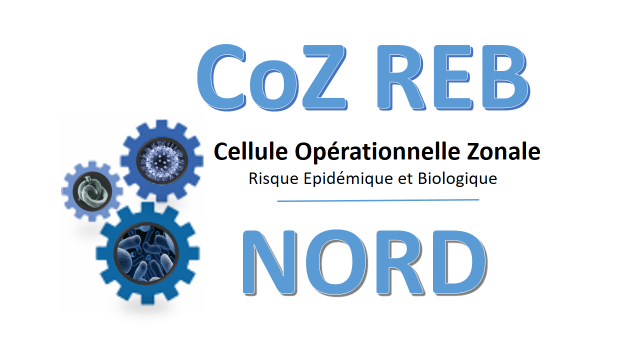 Suspicion d’infection à COVID-19 hors ES 1ierè,
 2ième et 3ième lignes,
Version du 06/03/2020
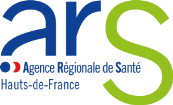 =
Repérer
Protéger
Précautions AIR + Contact renforcé dès la prise en charge du patient
Définition de cas - Patient suspect REB
Cas non grave =
Soignant
Fièvre ou sensation fébrile et signes cliniques d’infection respiratoire aiguë, haute ou basse
Masque chirurgical , Charlotte, lunette, surblouse manche longue,
Exposition liquide biologique : surblouse plastique et gants non stériles + masque FFP2 
Hygiène des mains avec SHA
+
Patient « suspect » 
COVID-19
Séjour dans une zone d’exposition 
dans les 14 jours 
ou contact étroit avec cas confirmé
ou travail/séjour dans un hôpital 
avec cas confirmé.
Patient
Cas Grave
Chambre individuelle, porte fermée
Hygiène des mains avec SHA
Masque chirurgical si déplacement
Désinfection matériel/environnement de préférence avec eau de javel diluée à 0,5% de Chlore actif
PAS DE CRITERE D’EXPOSITION
Tout SDRA communautaire
Toute Pneumonie hypoxémiante bilatérale interstitielle sans étiologie retrouvée/évidente
Classer/Alerter/Orienter
Infectiologue ou référent REB de l’établissement de santé
 Si classement compliqué : Pour les départements :
 Aisne, Oise, Somme :  CHU référent REB = CHU d’Amiens 06 72 24 21 97 / 06 28 98 16 70  en journée et le samedi matin, heures non ouvrables 03 22 08 80 00
Nord, Pas de Calais: ESR CHU de Lille : 06 23 83 49 83  
A défaut : SAMU - Centre 15
Patient « suspect »
Critère d’hospitalisation
OUI
NON
Ambulatoire : CAMI
Appeler le 15 pour orientation
Appel Infectio REB : 
06-23-83-49-83
Appel REA-REB
06-35-49-97-77
Critère hospitalisation
Hospitalisation 
Réa COVID
Hospitalisation 
Secteur COVID
Liste : 
Nécessité oxygénothérpaie
Age >65 ans 
Cirrhose ≥stade B
Diabète insulinodépendant ou requérant compliqué
Insuffisance rénale chronique dialysée insuffisance cardiaque stade NYHA IIIou IV
Insuffisance respiratoire chronique sous oxygénothérapie - Immunodépression (médicamenteuse, VIH non contrôlé ou CD4 <200/mm3)
Greffe d'organe, Hémopathie maligne ou Cancer métastasé